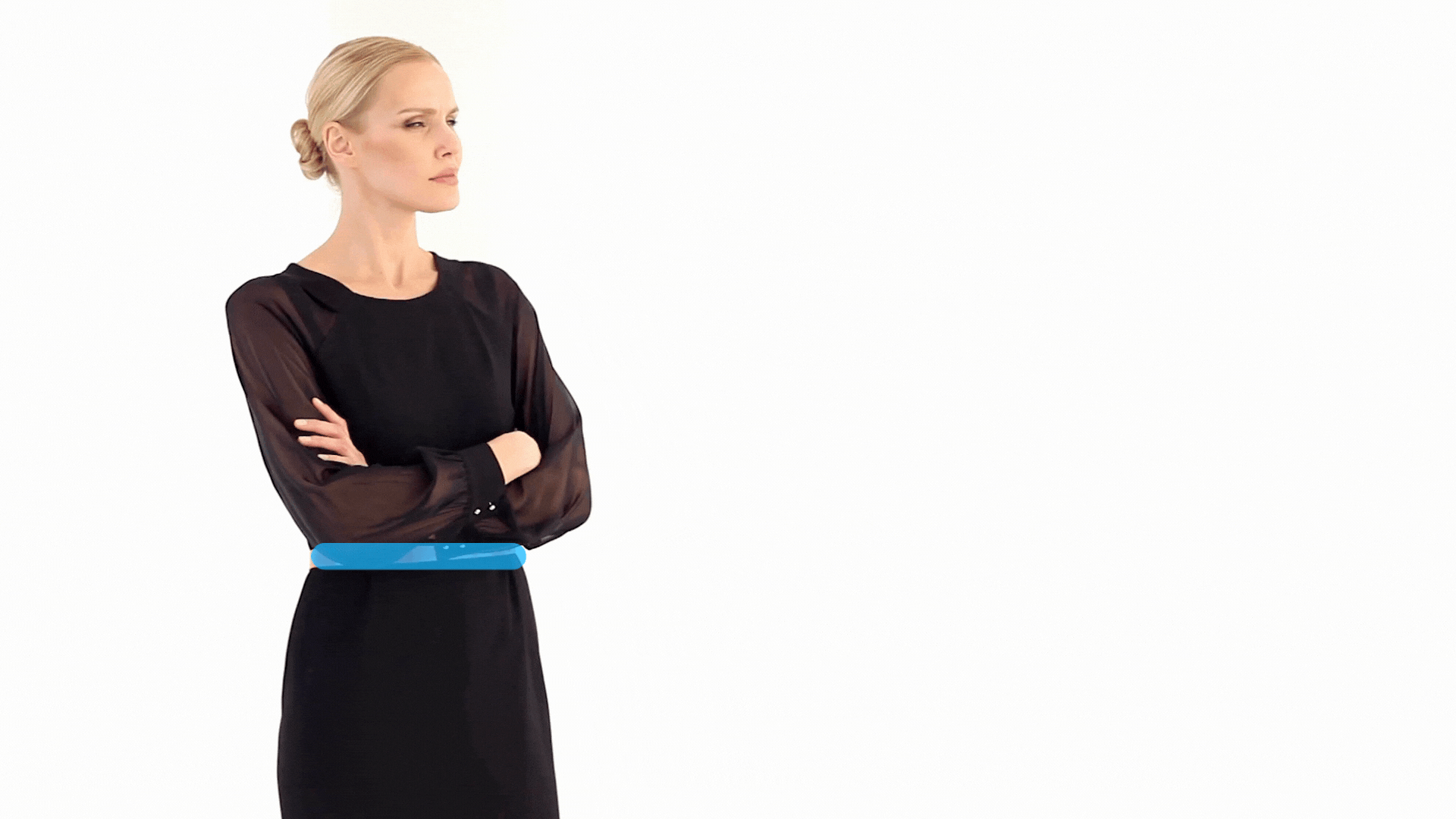 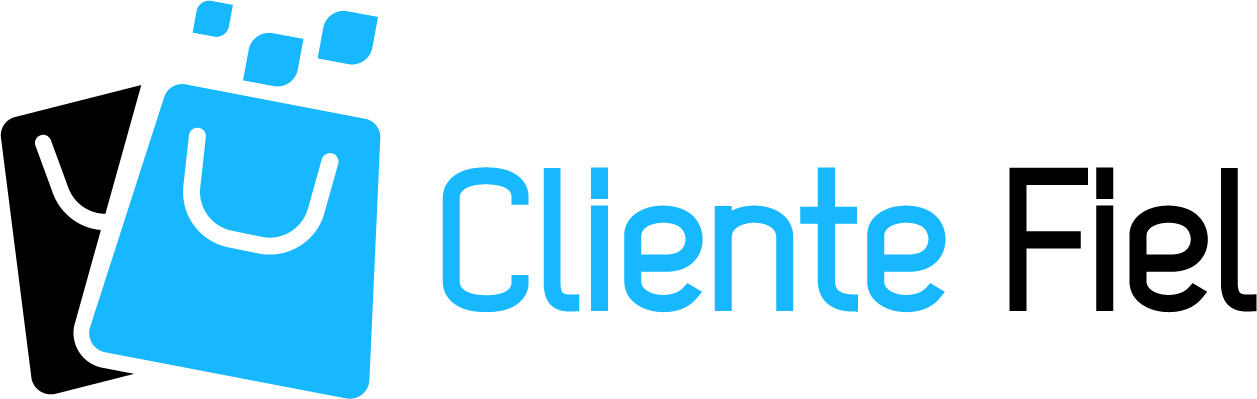 Plataforma Bingo Virtual
Experiencia Digital Bingo Virtual
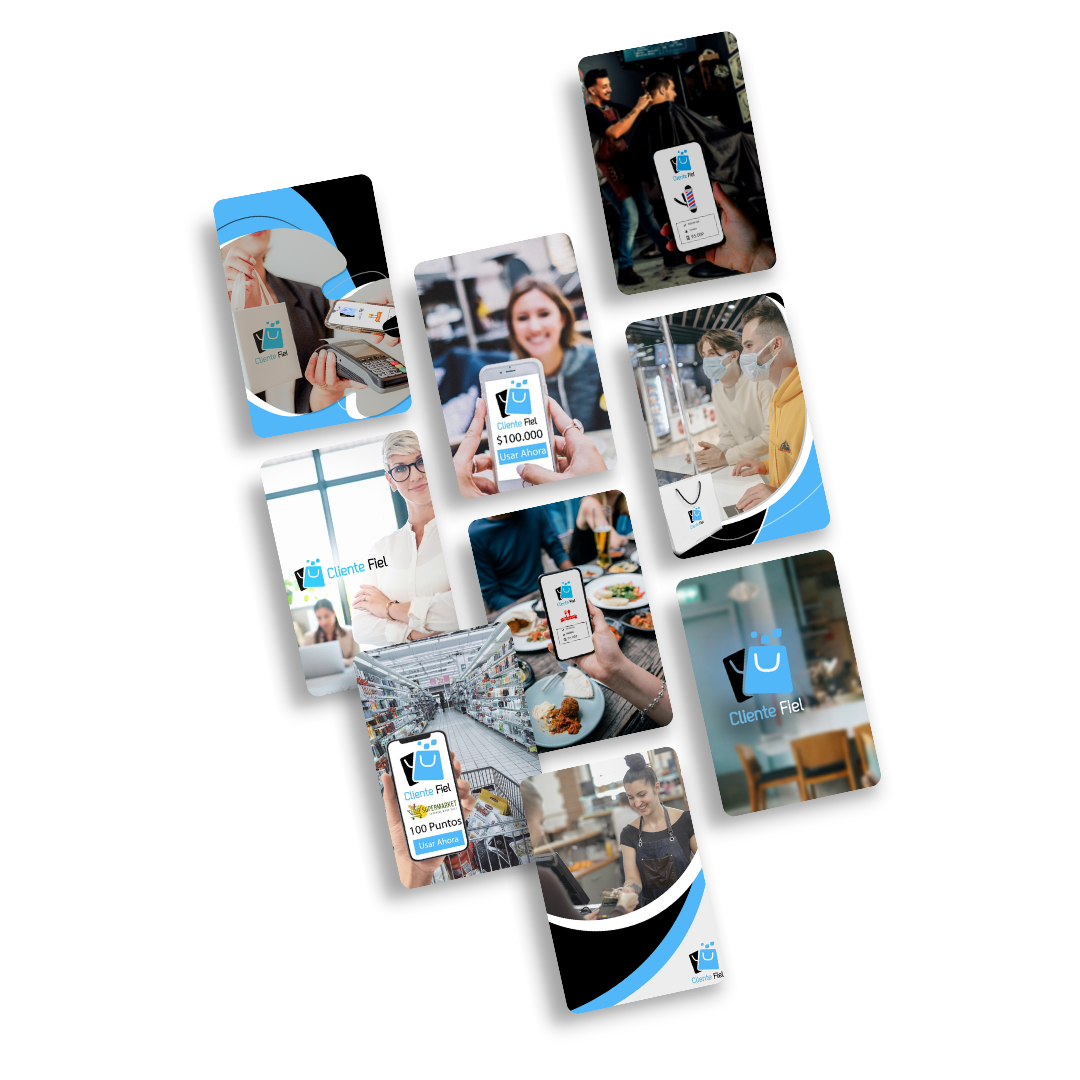 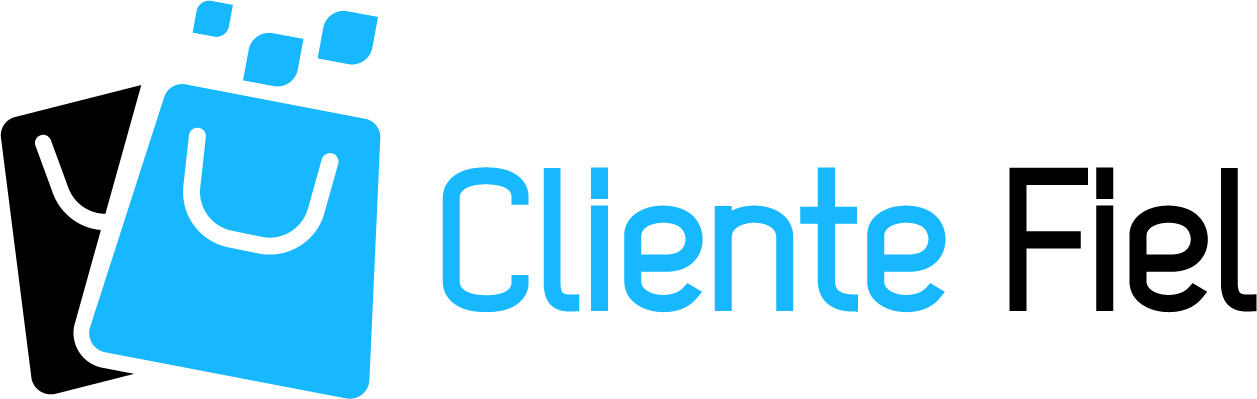 Especialistas en
   Experiencias Digitales
      Enfocadas en sus clientes
Lisa Asistente Virtual
Inteligencia Artificial
Plataforma ClienteFiel 
Oficina Virtual
Desarrollo Software
Negocio Digital
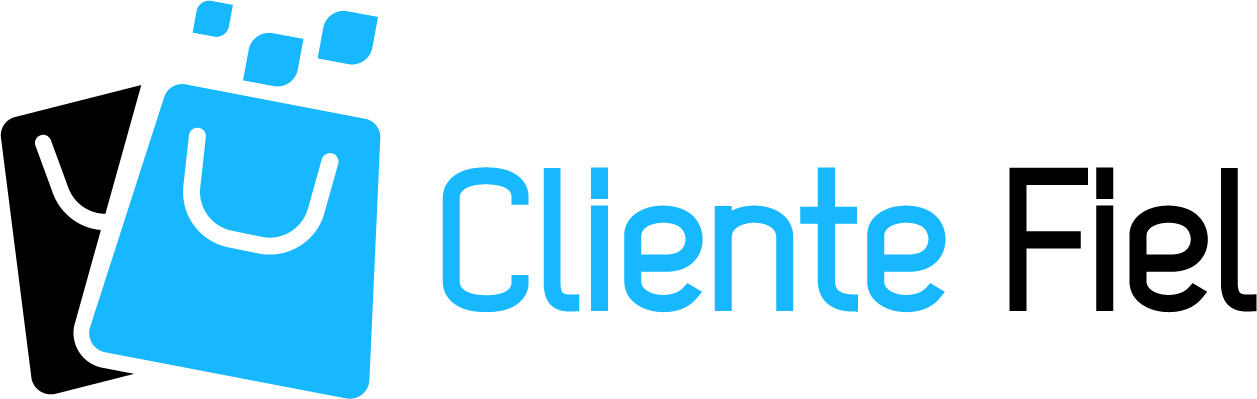 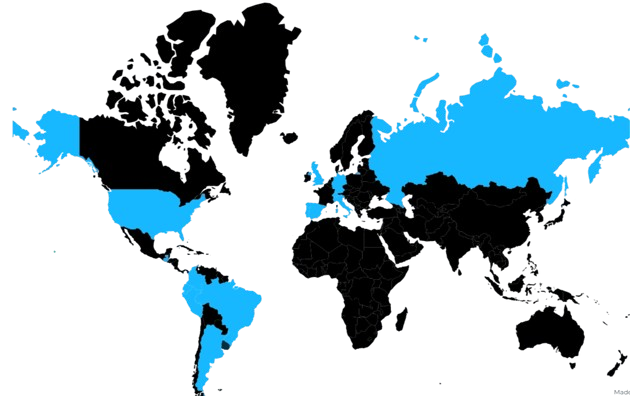 Oficina Central España
Nuestros Clientes 
  Paises Impactados
Oficina Colombia
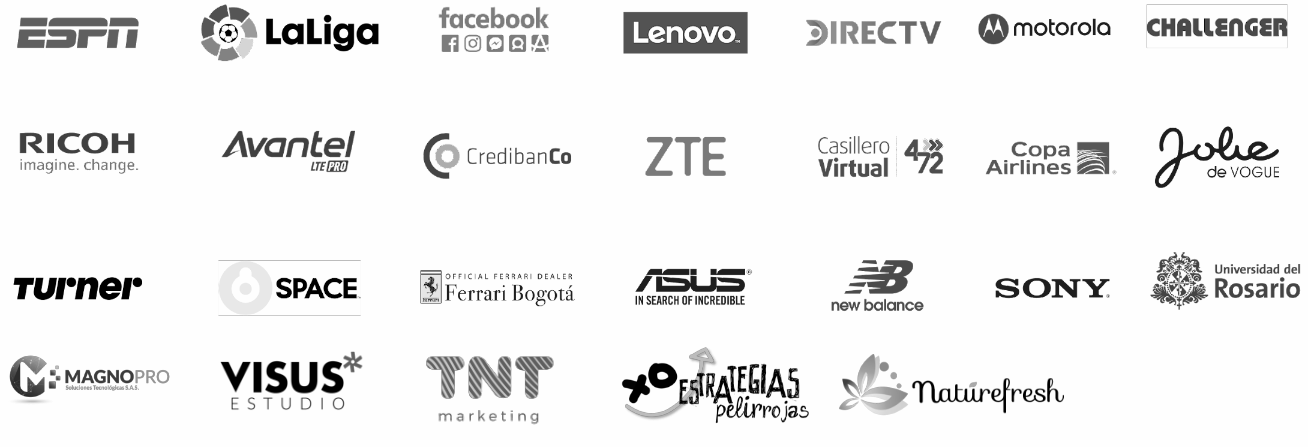 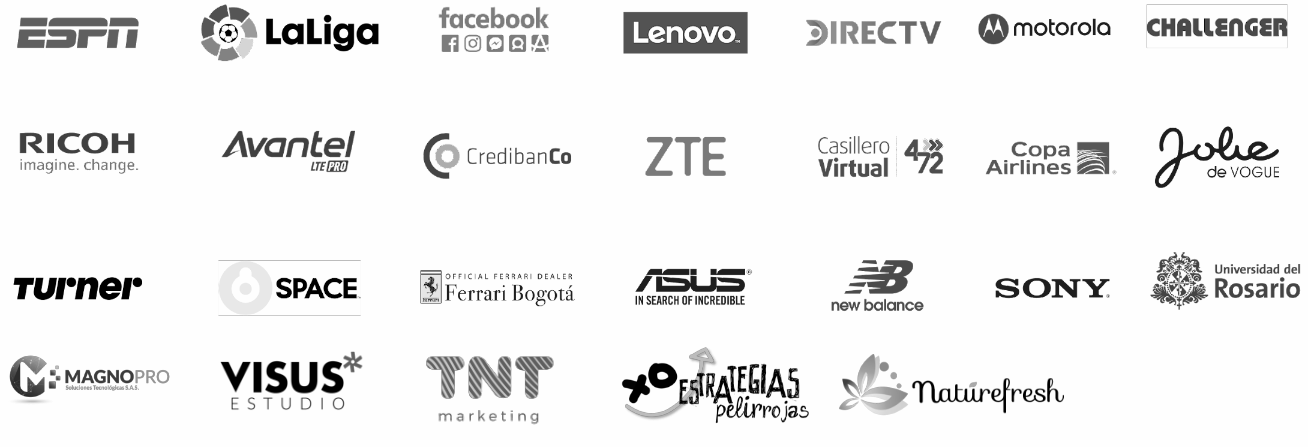 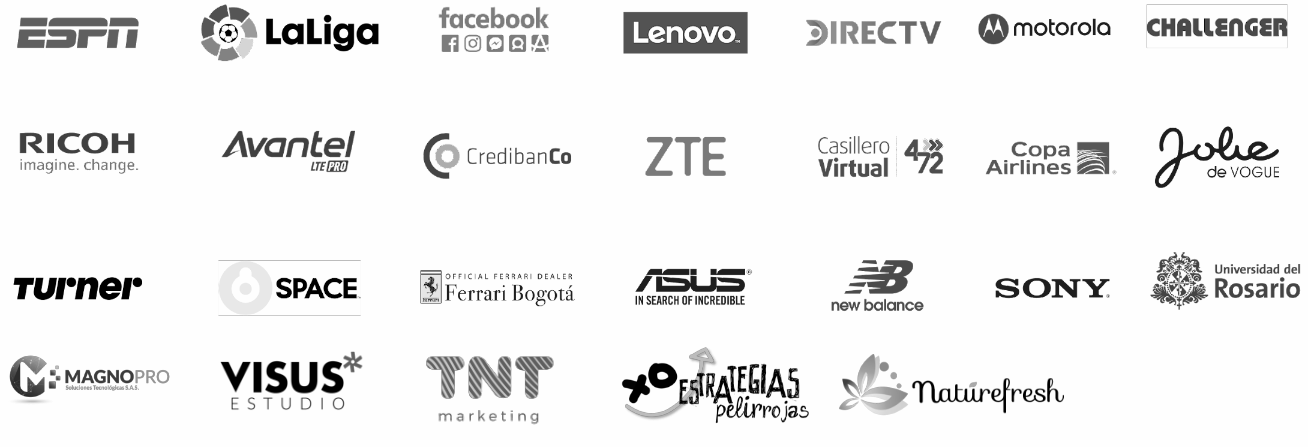 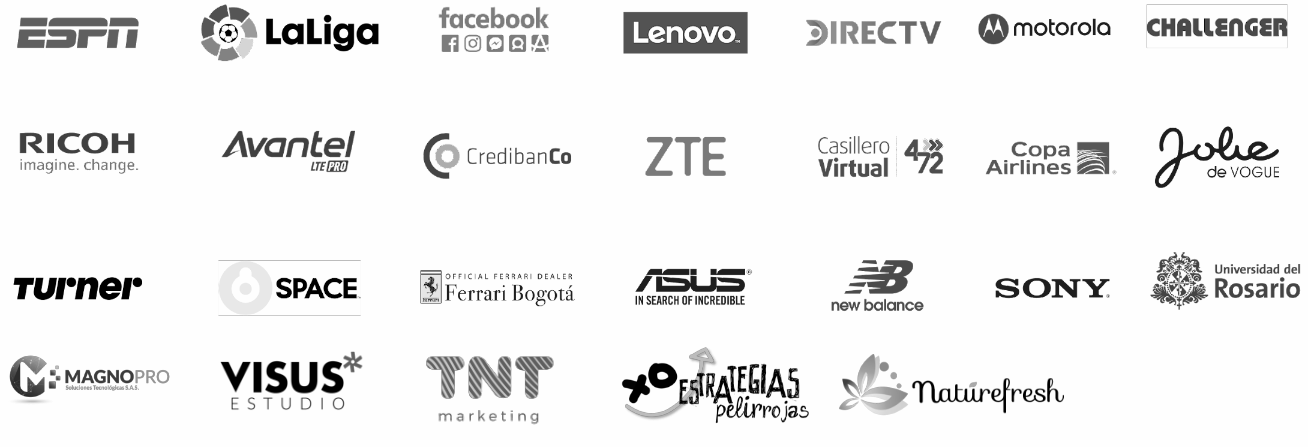 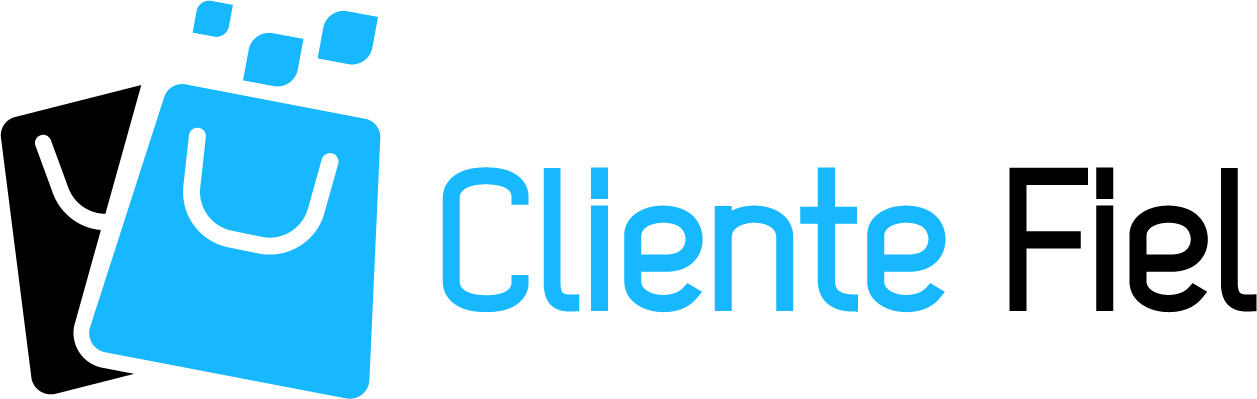 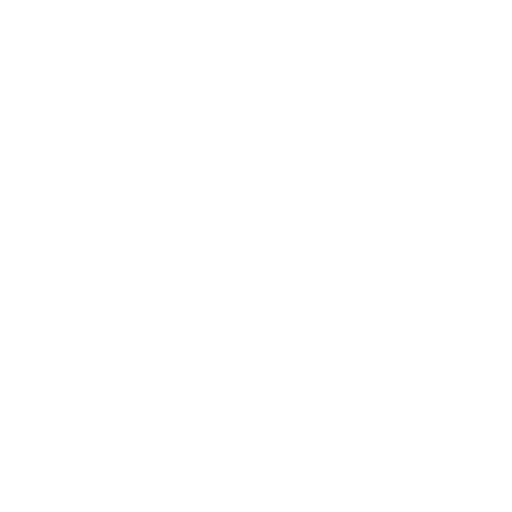 Bingo Virtual
Tu Herramienta de Activación Comercial
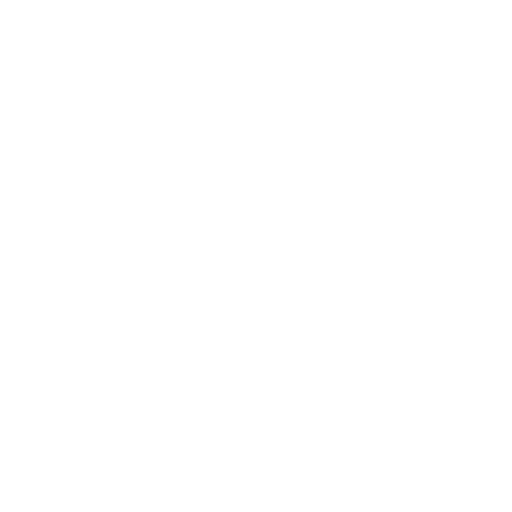 Lleva tu marca a un nuevo nivel y permite que tus clientes, asociados y colaboradores vivan nuevas experiencias cargadas de premios y diversión.
Plataforma Bingo Virtual
La forma más entretenida de disfrutar y unir a miles de participantes, que pueden jugar simultáneamente en modo presencial, virtual o híbrido.
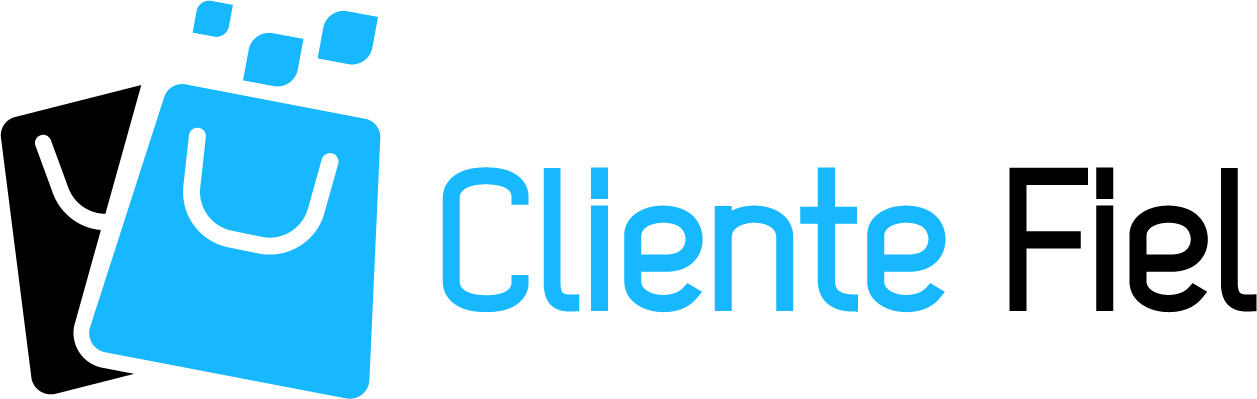 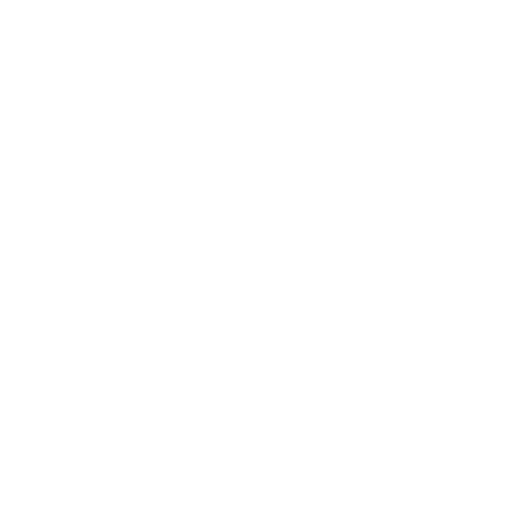 Estrategia de negocio y tecnologías en la relación con el Cliente
Brindamos soluciones para crear tu campaña de marketing digital y alcanzar el éxito de tu evento de bingo, ya sea virtual, presencial o híbrido.

Formularios de inscripción 
Gestión de Bases de Datos
Asignación de Cartones Digitales
Encuestas
Estadísticas
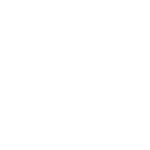 Plataforma Bingo Virtual
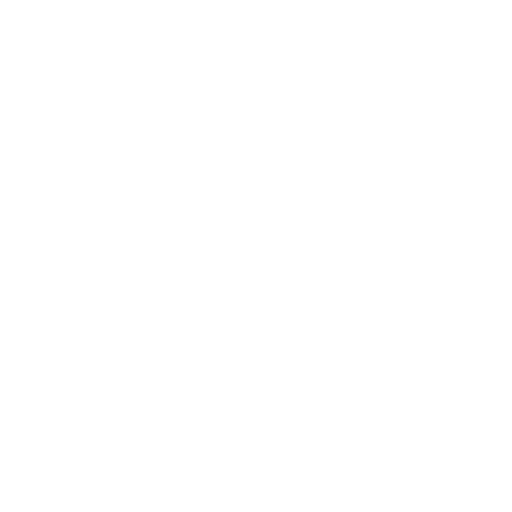 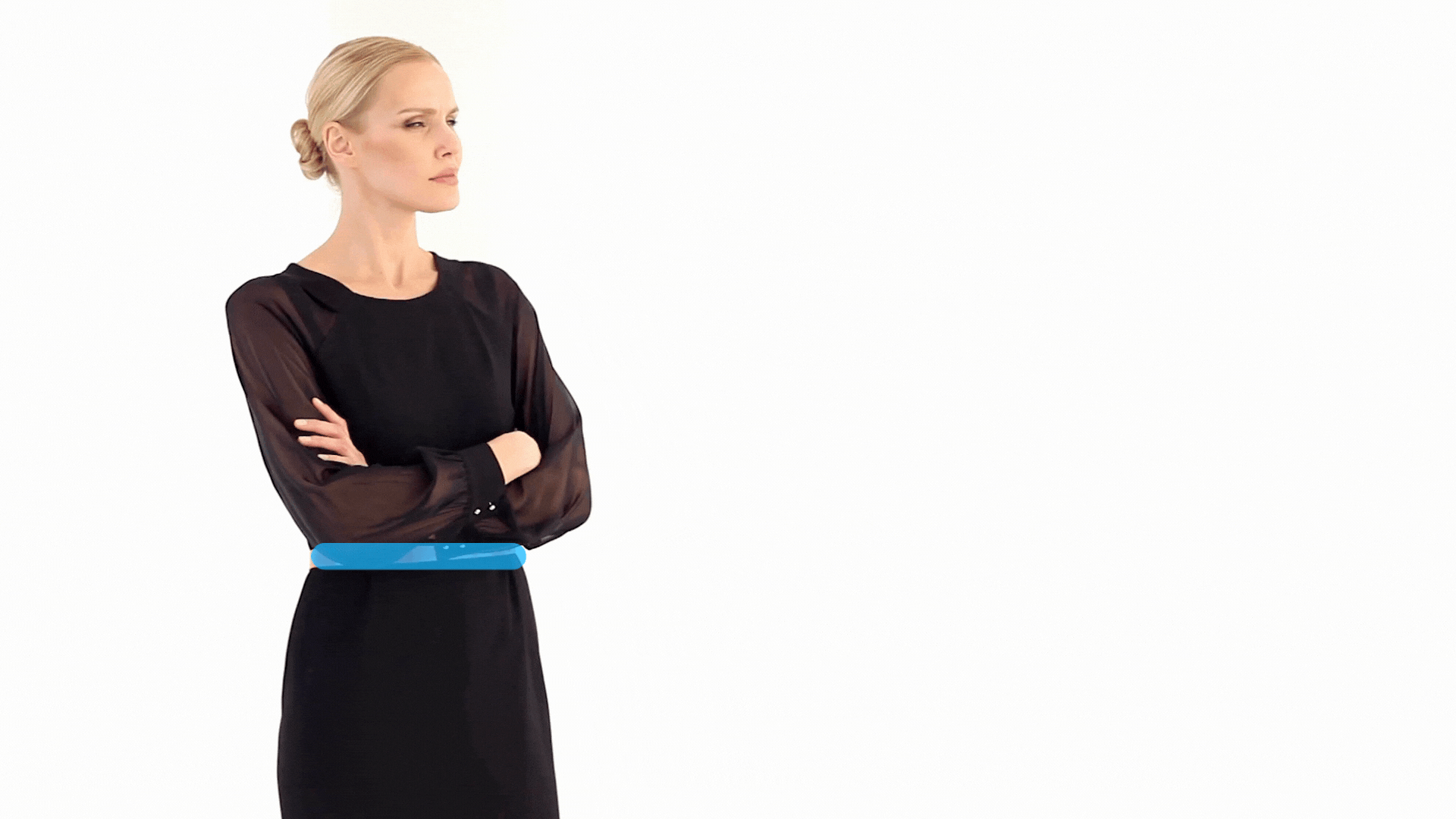 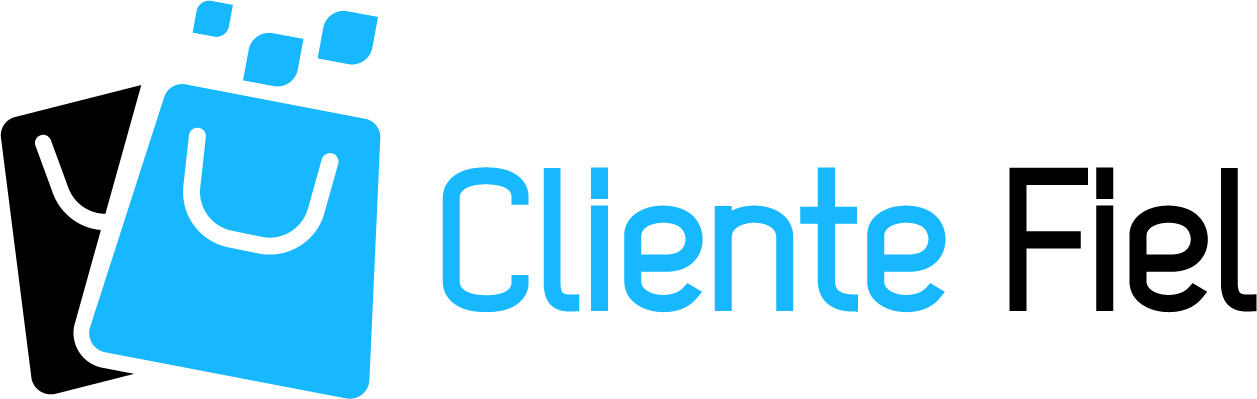 Deja todo en nuestras manos y disfruta
Plataforma Bingo Virtual
Participantes
Premios
Producción
Plataforma
Evento en
VIVO
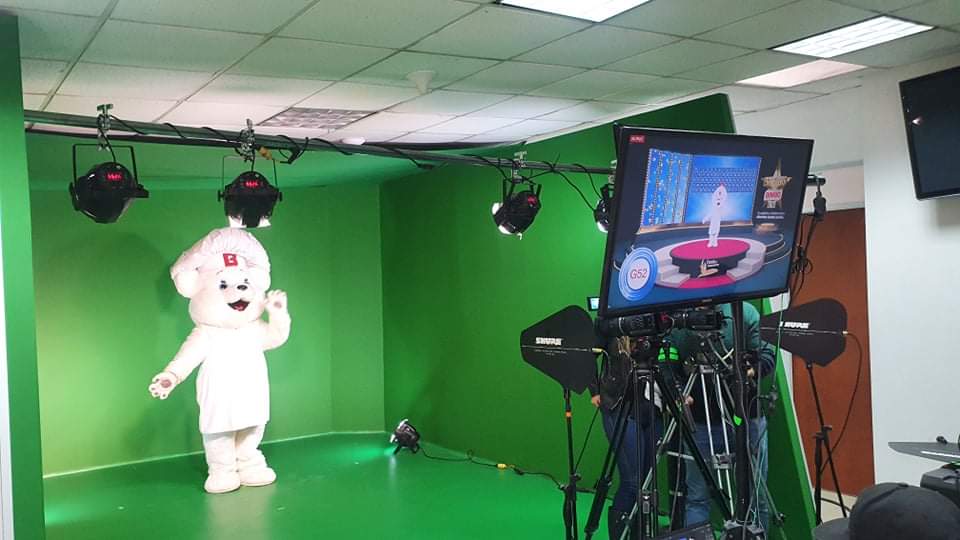 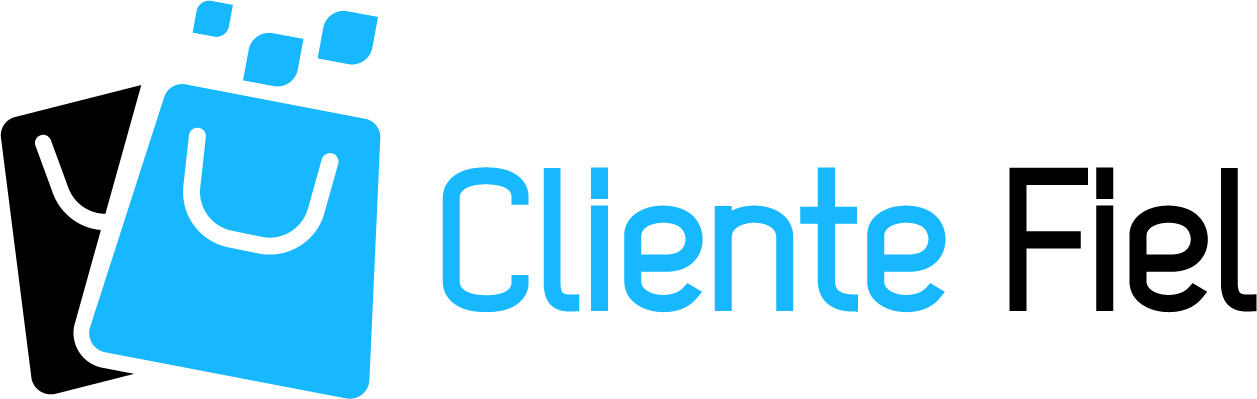 Producción/ Plataforma
Realización de Evento
Registro y Bases de Datos 
Presentador Evento
Experiencia
Bingo Virtual
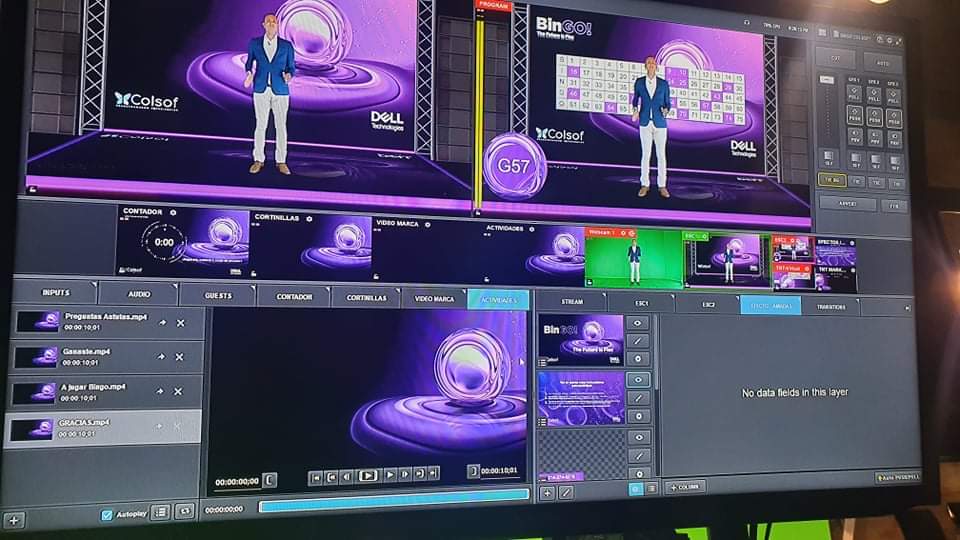 Evento Virtual
Soporte y seguimiento
Agenda Minuto a Minuto
Reportes en Tiempo Real
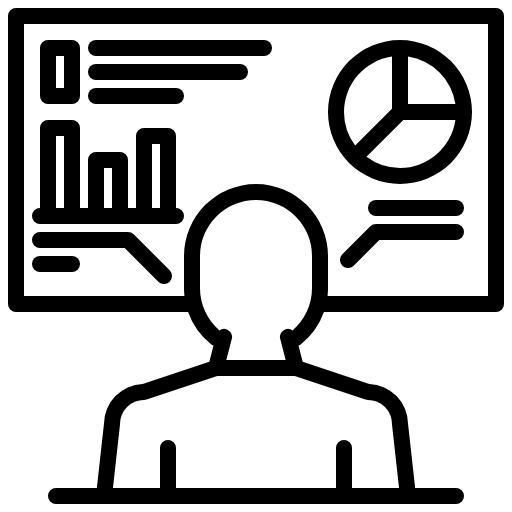 Plataforma Bingo Virtual
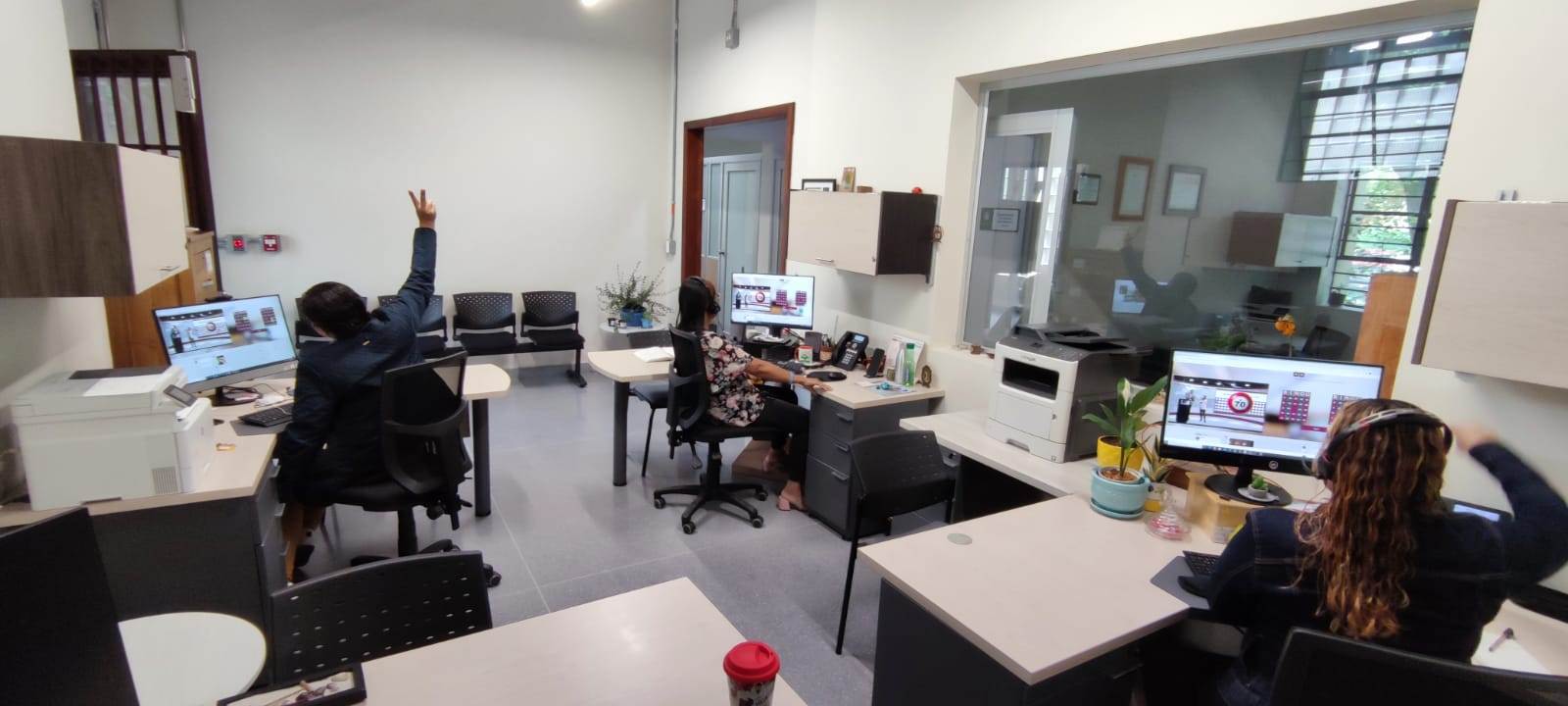 Participantes
Control de Asistencia
Soporte para participantes
Premios y Actividades 
.
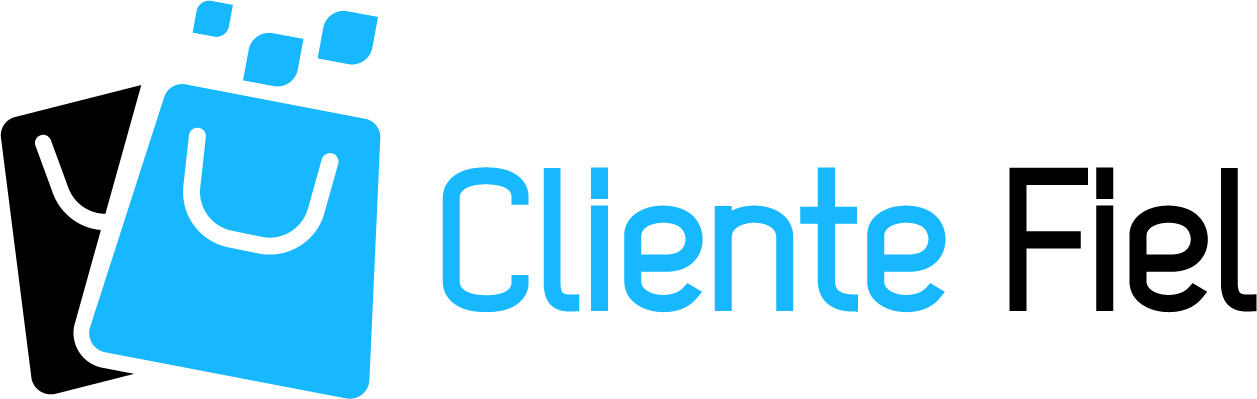 Nos encargamos de cada detalle
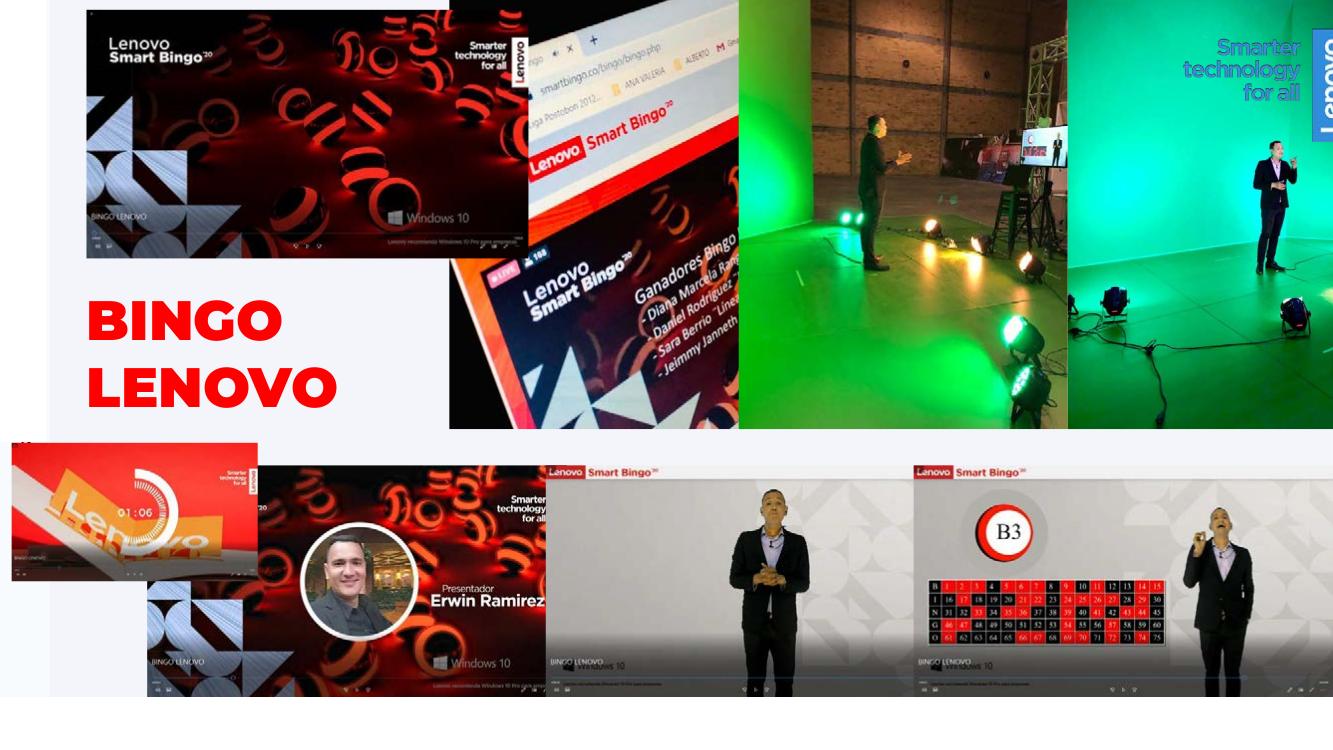 Plataforma Bingo Virtual
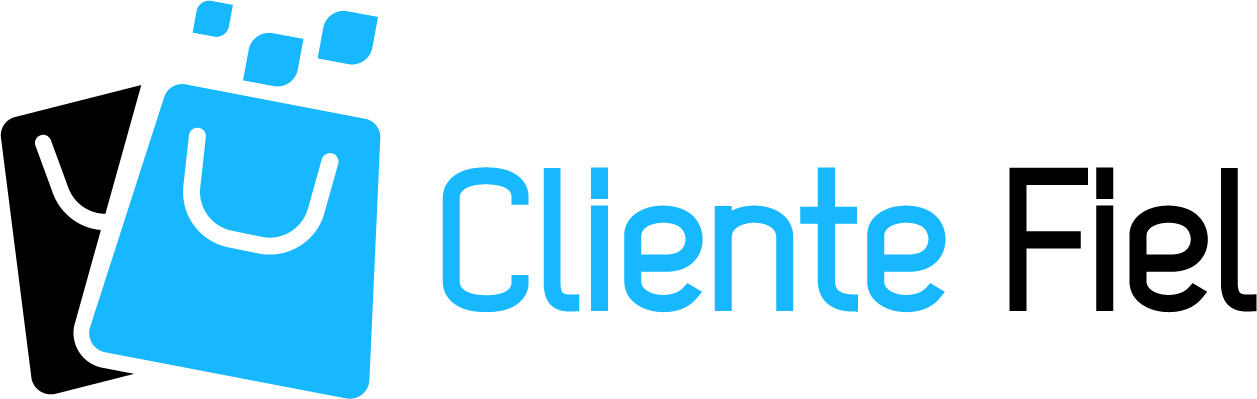 Producción Audiovisual
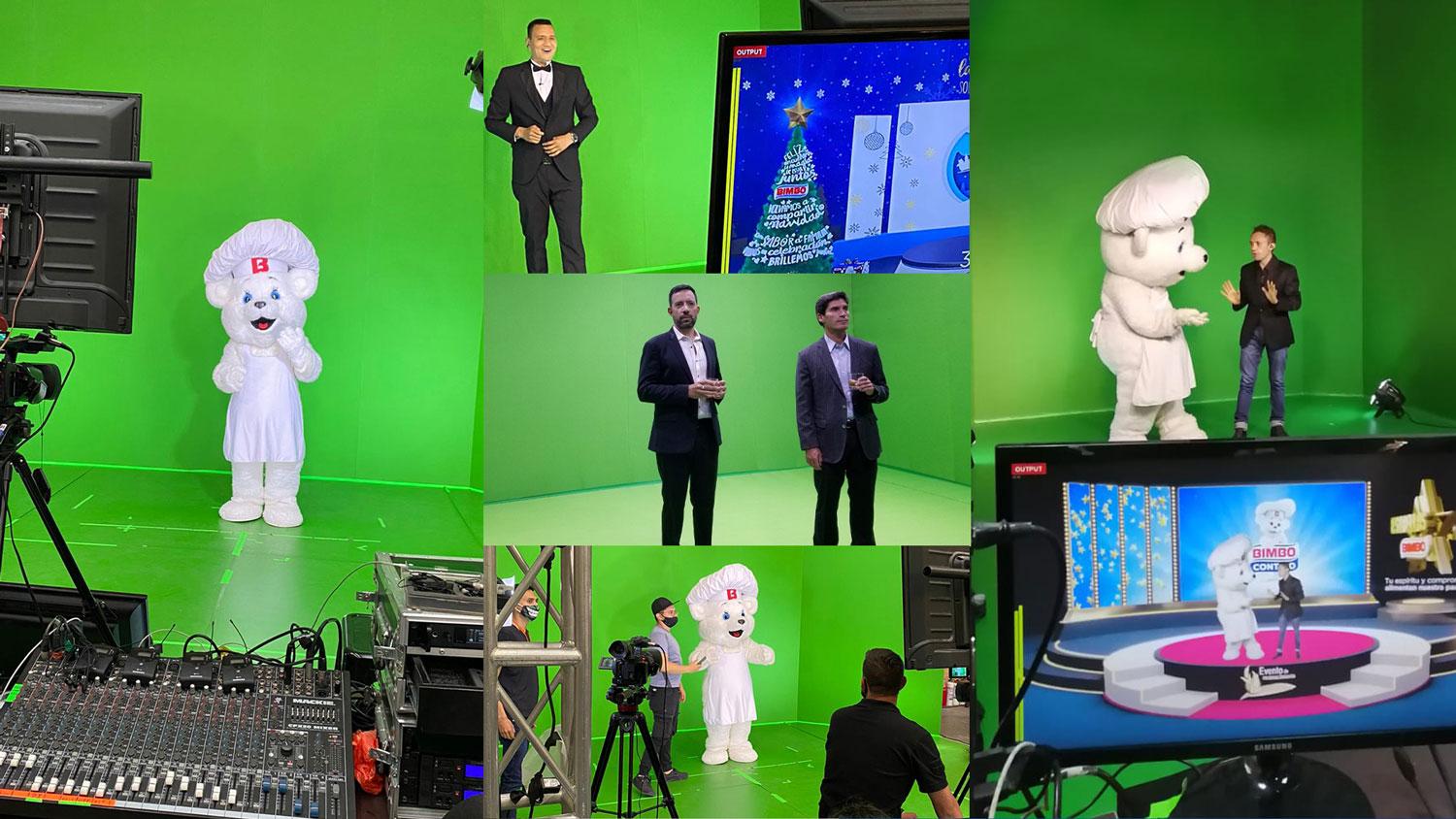 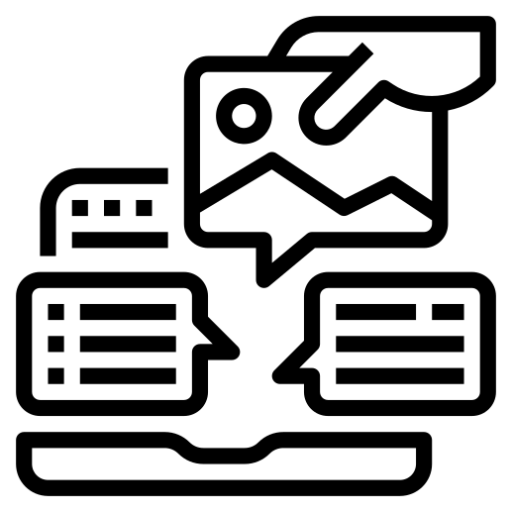 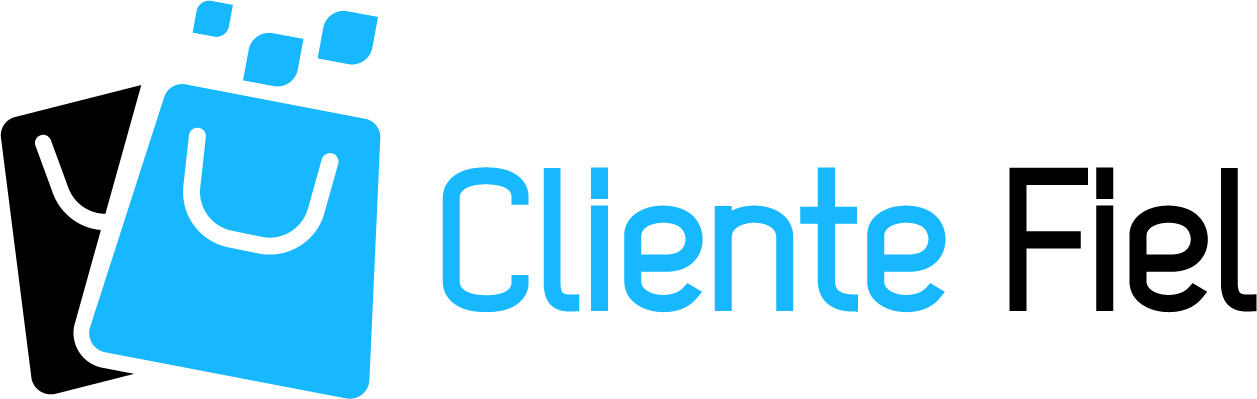 Registro de Participantes
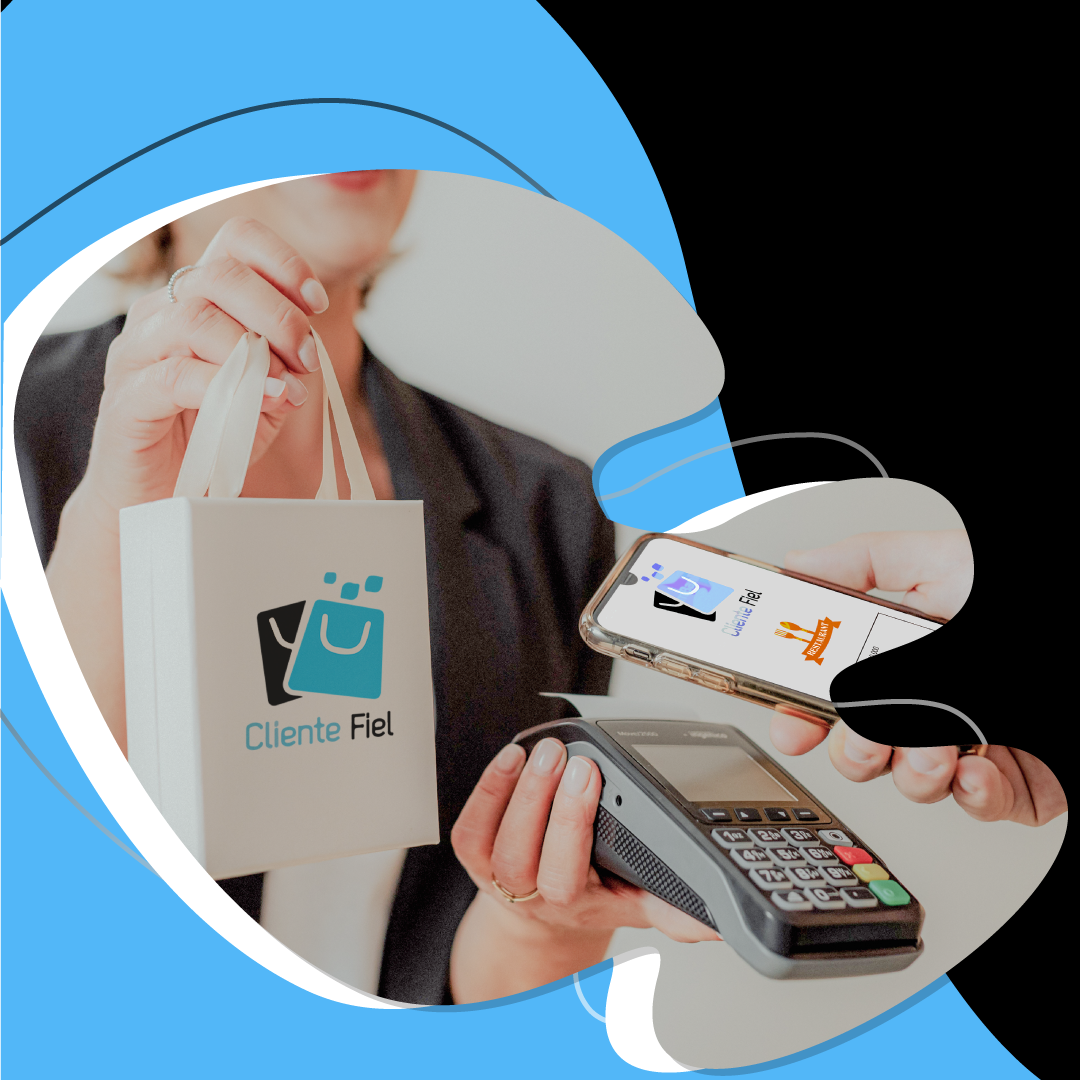 Seguimiento de Ventas Clientes

Seguimiento de Ventas Empleados 

Impresión de tickets de invitación

Base de datos de participantes

Foto Factura para participar

Actividades de cliente con seguimiento
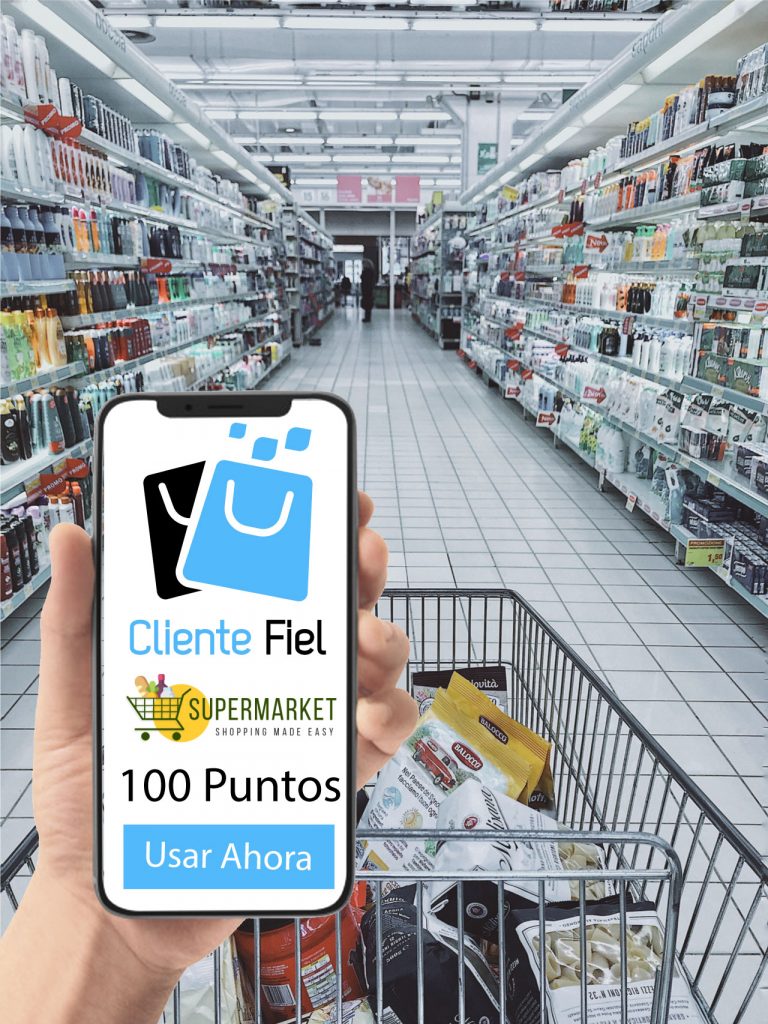 Totalmente personalizado
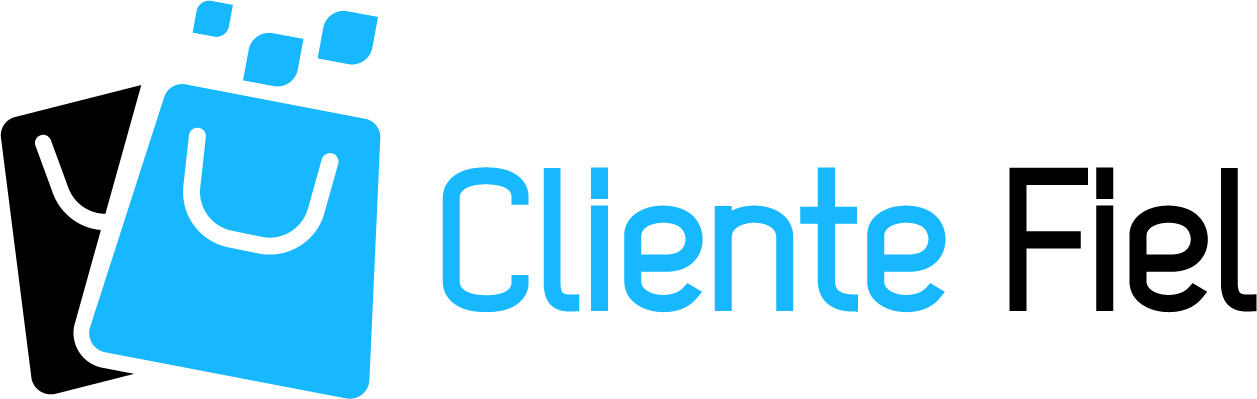 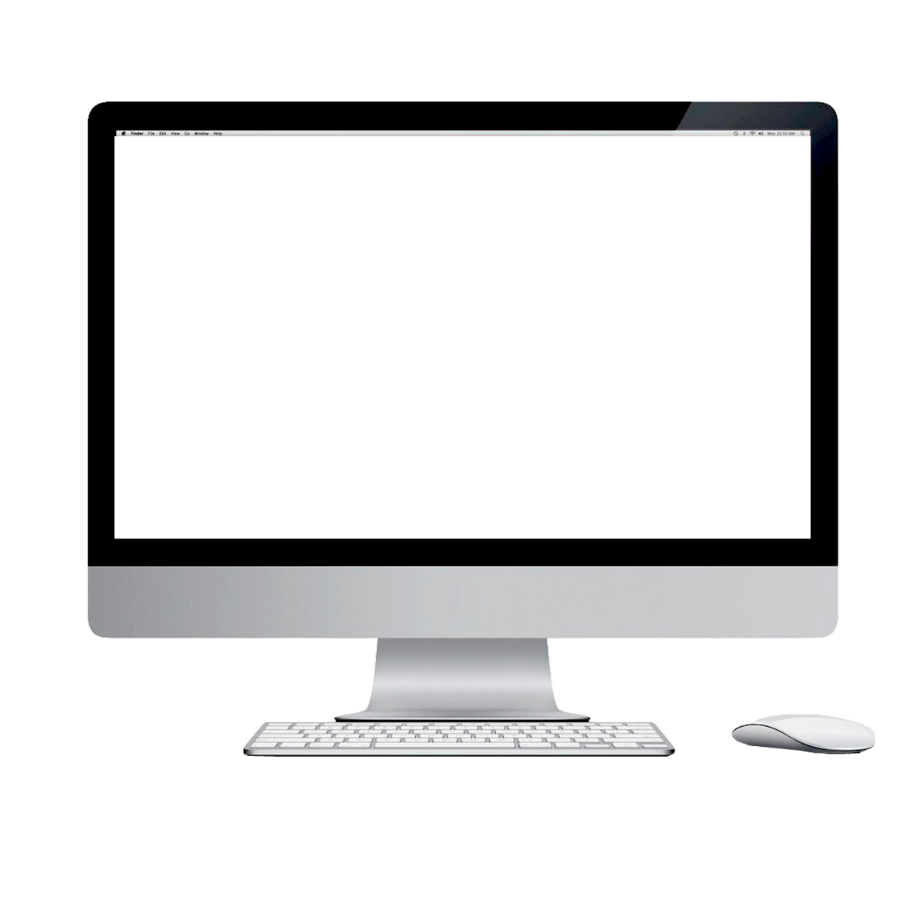 Registro Simple
Asignación de cartones automático
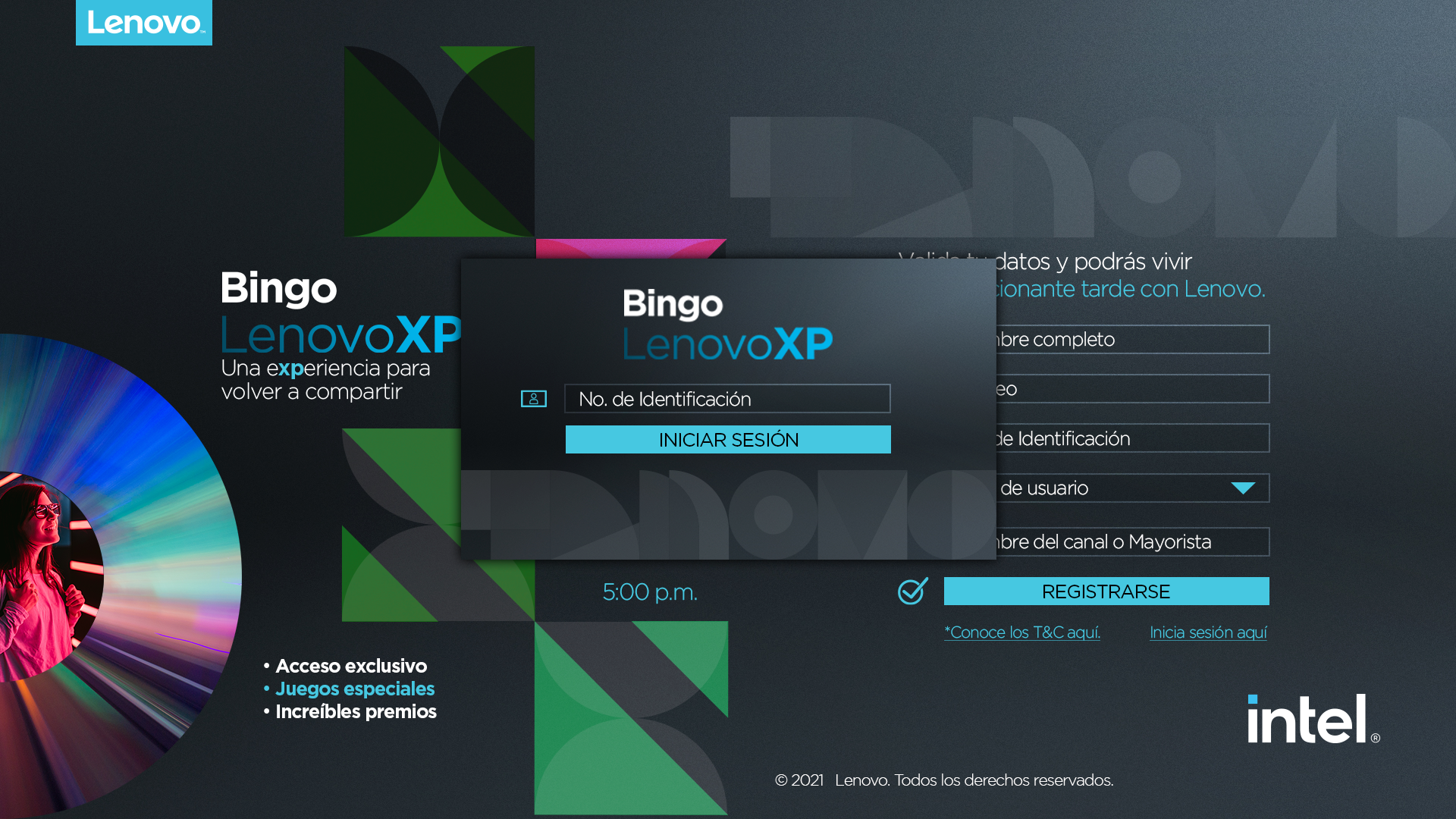 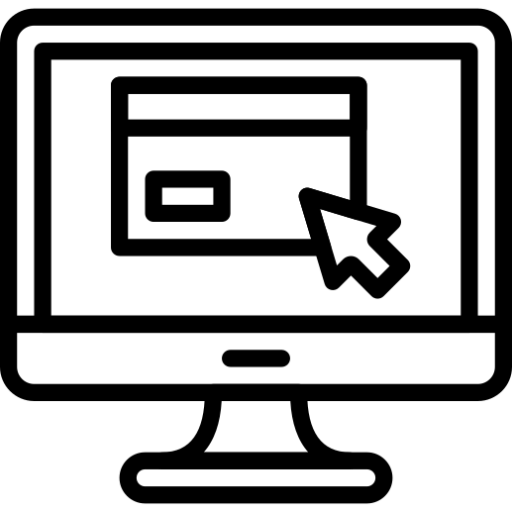 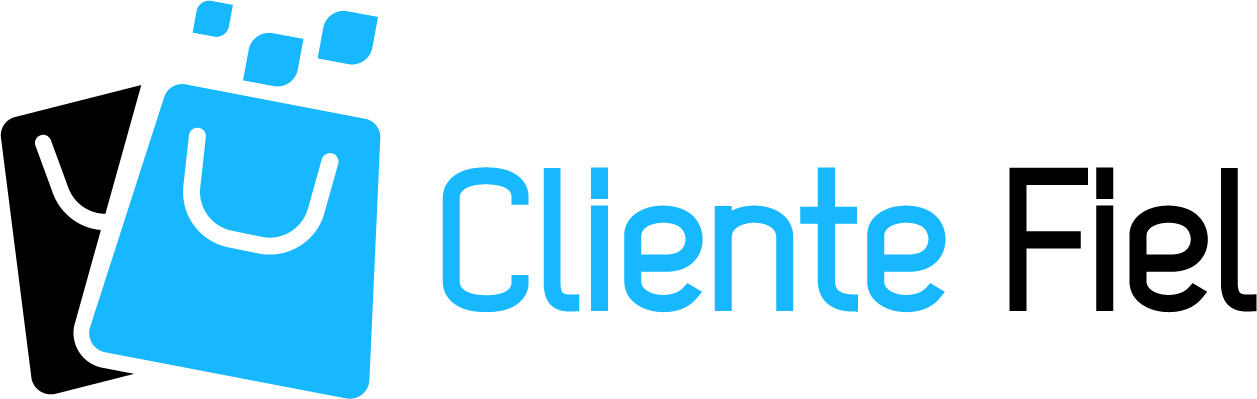 Experiencia
en cualquier dispositivo
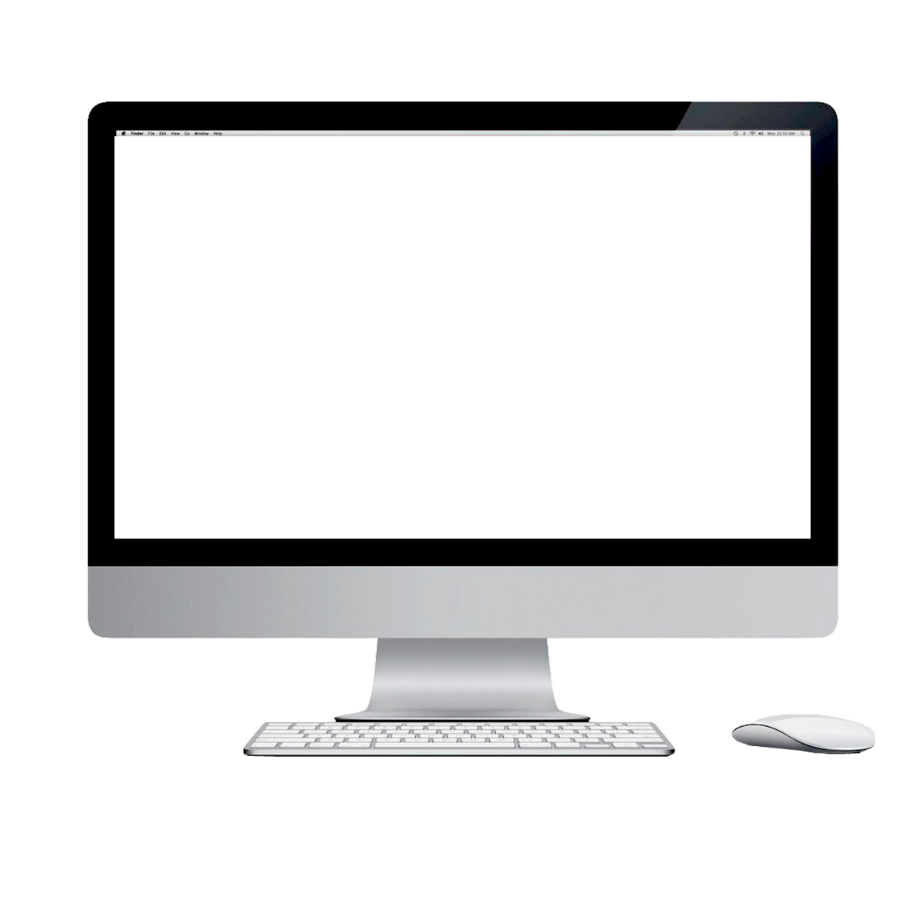 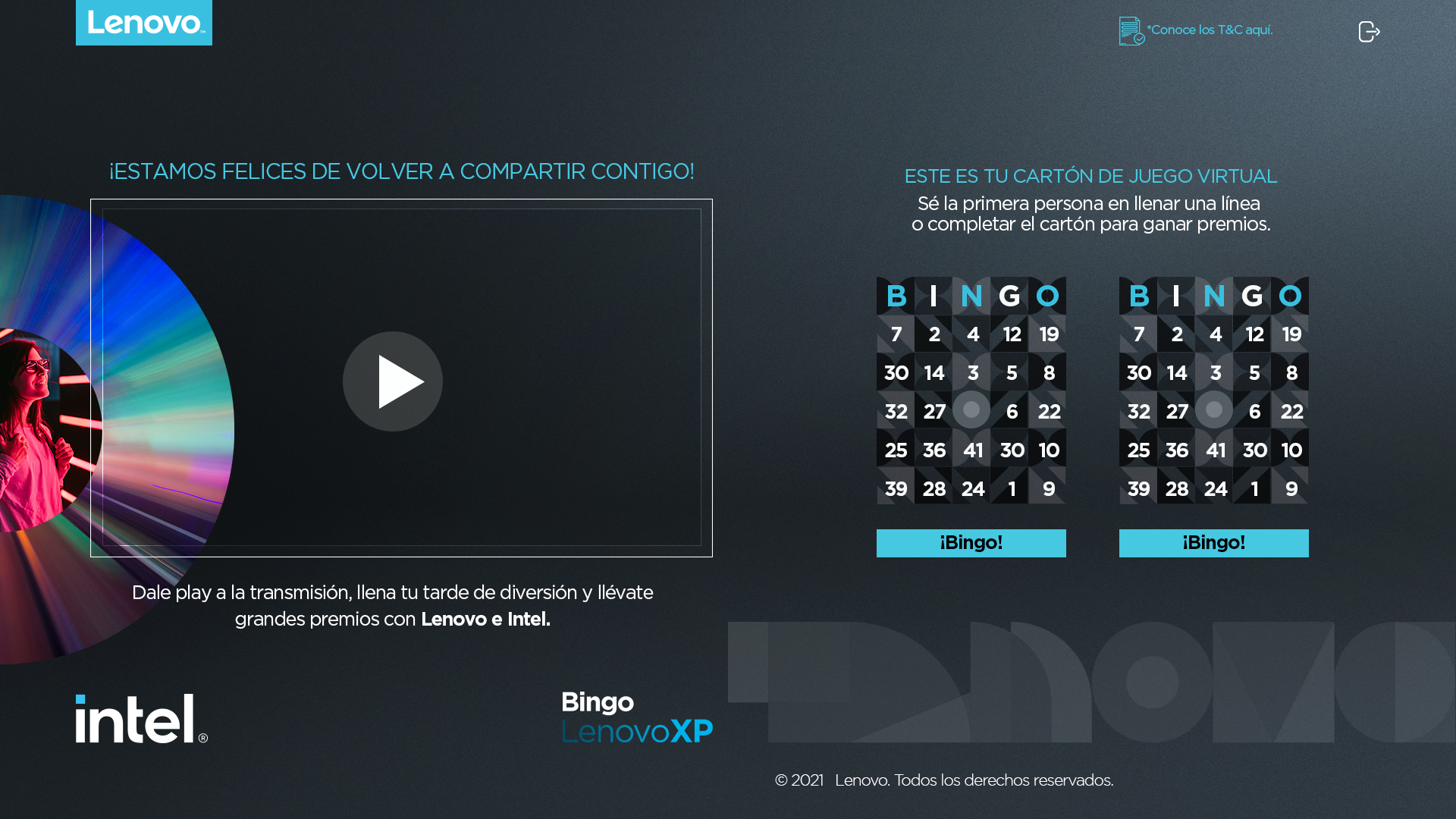 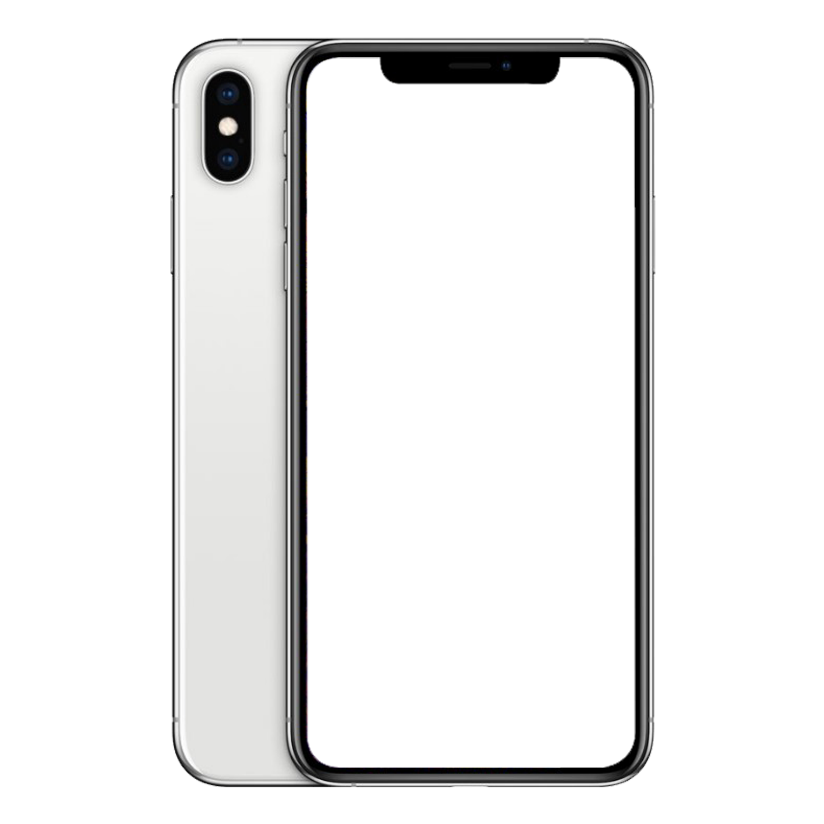 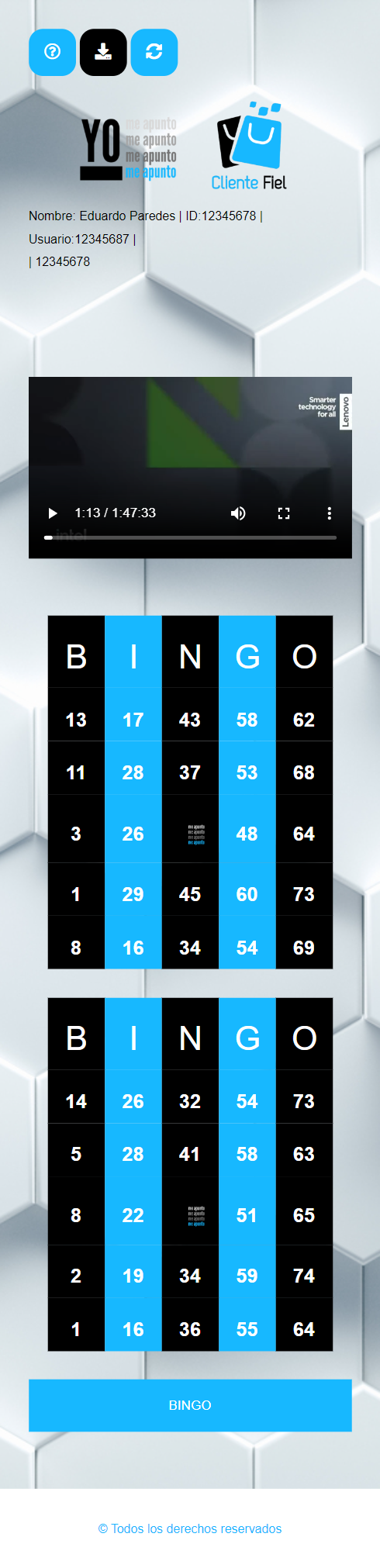 290+
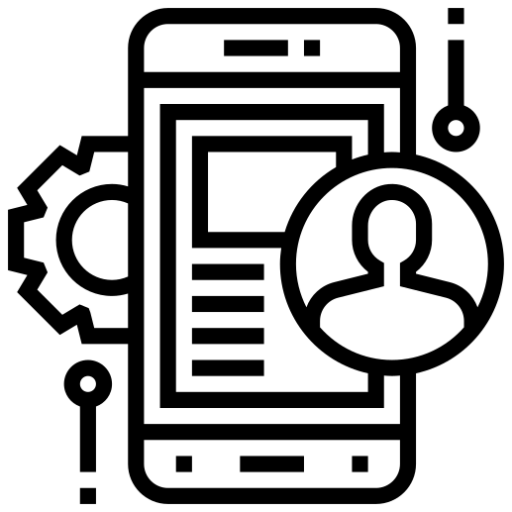 100%
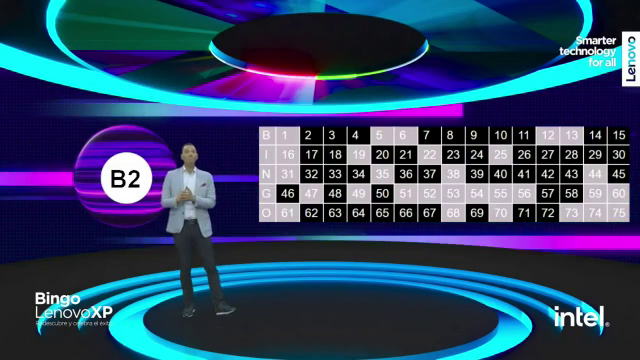 Bingo Virtual
LENOVO
Participantes:  2.000
Ver Video
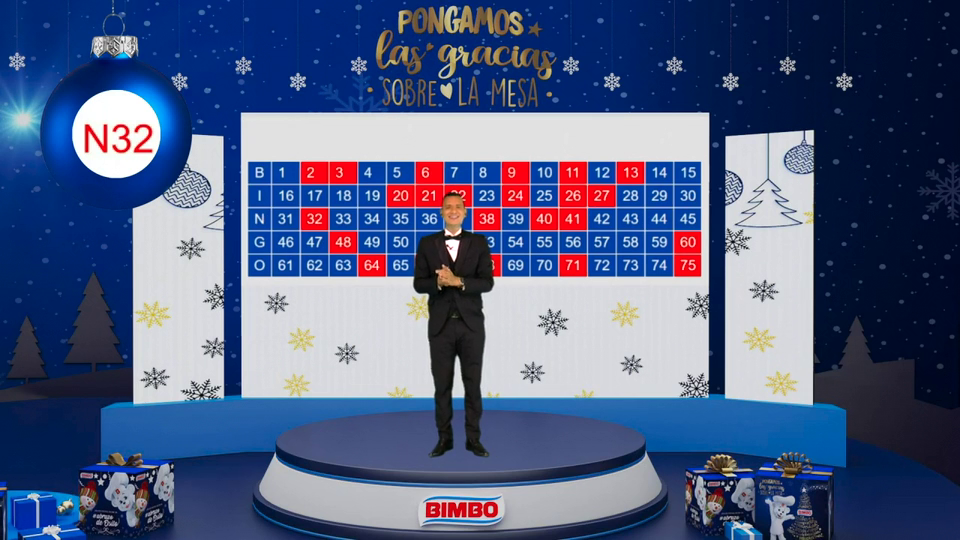 Bingo Virtual
BIMBO
Participantes:  5.000
Ver Video
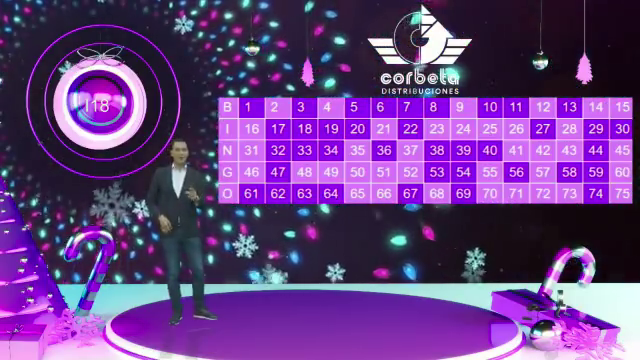 Bingo Virtual
CORBETA
Participantes:  2.500
Ver Video
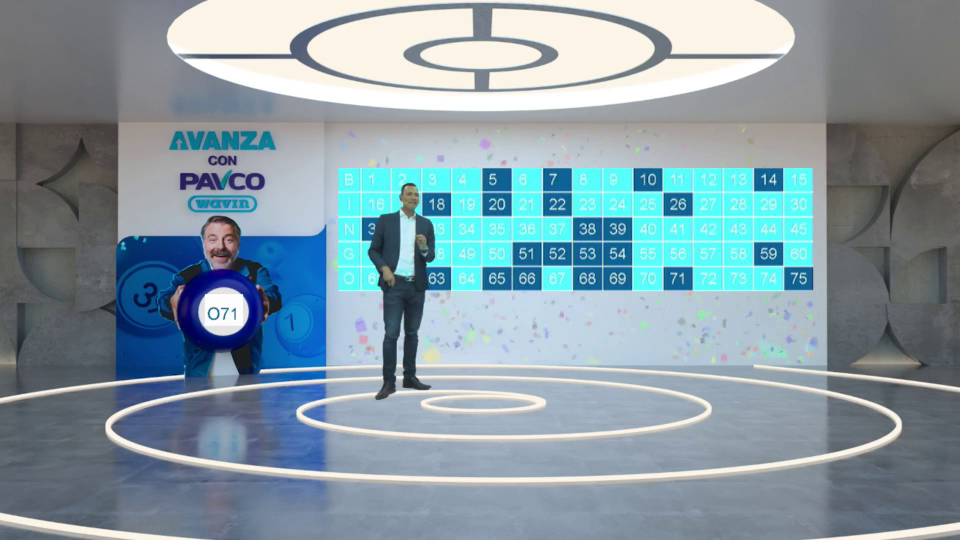 Bingo Virtual
PAVCO WAVIN
Participantes:  6.500
+ Ejemplos
Ver Video
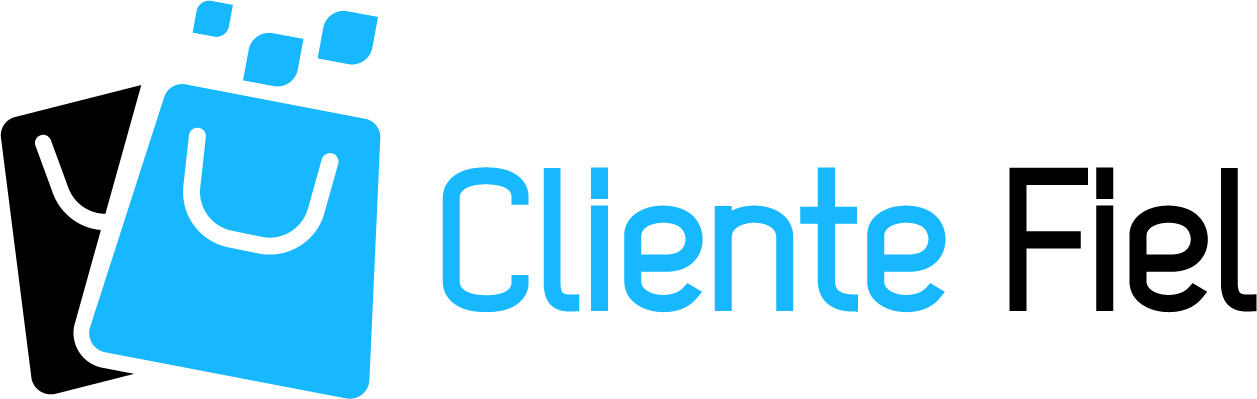 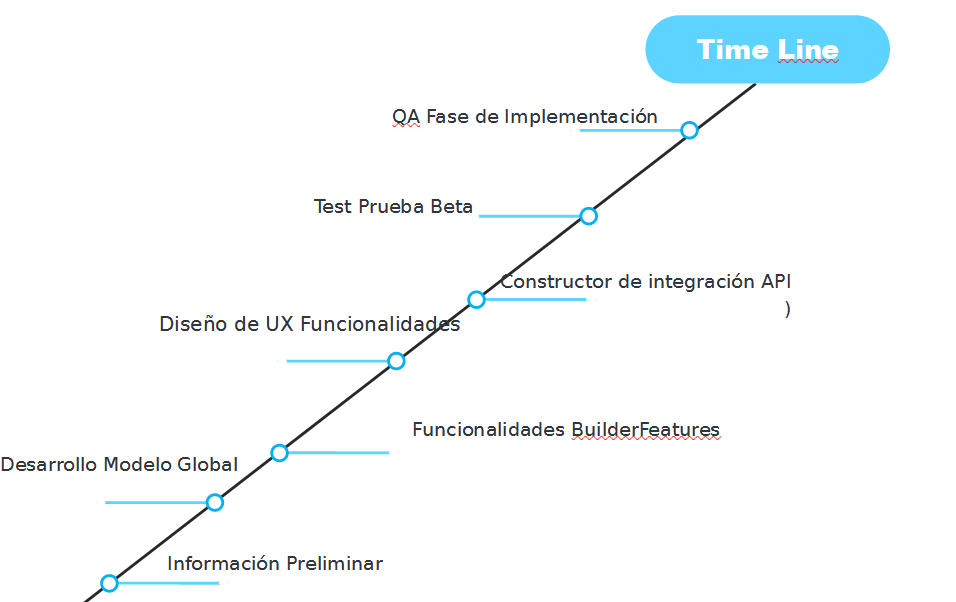 Implementación
Super Rápida
por fases
Lorem ipsum dolor sit amet, conse lectus
Desarrollo 30 días
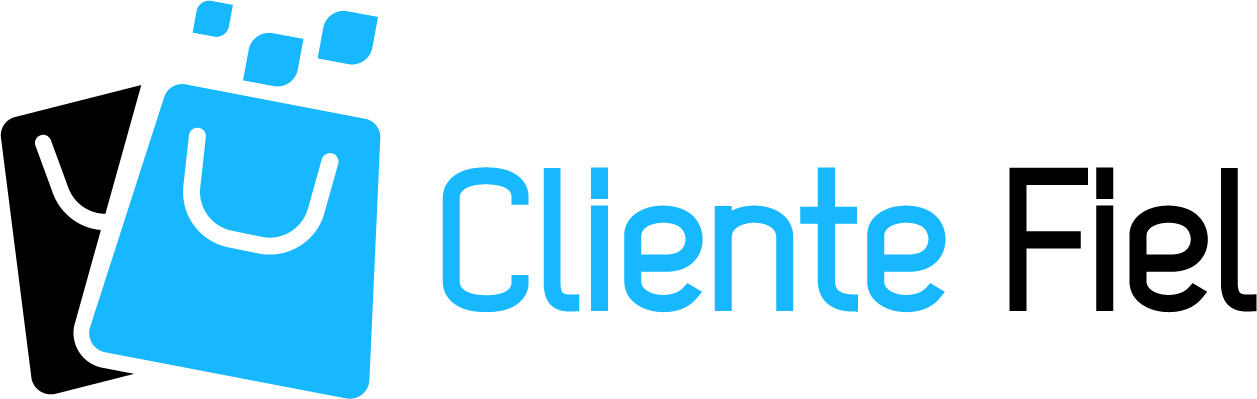 Capacidades
Desarrollo
Soporte
Participantes
Integraciones
30 días
Acompañamiento Total
Hasta 100.000
Usuarios
API - Registros
Bases de Datos
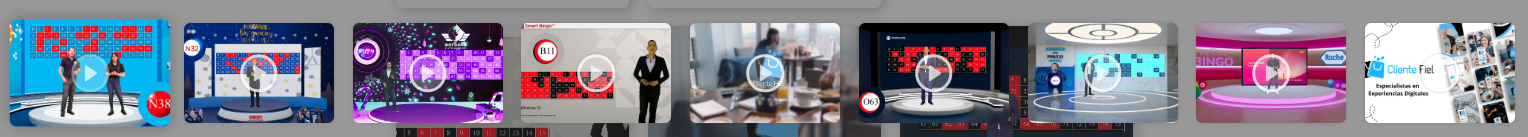 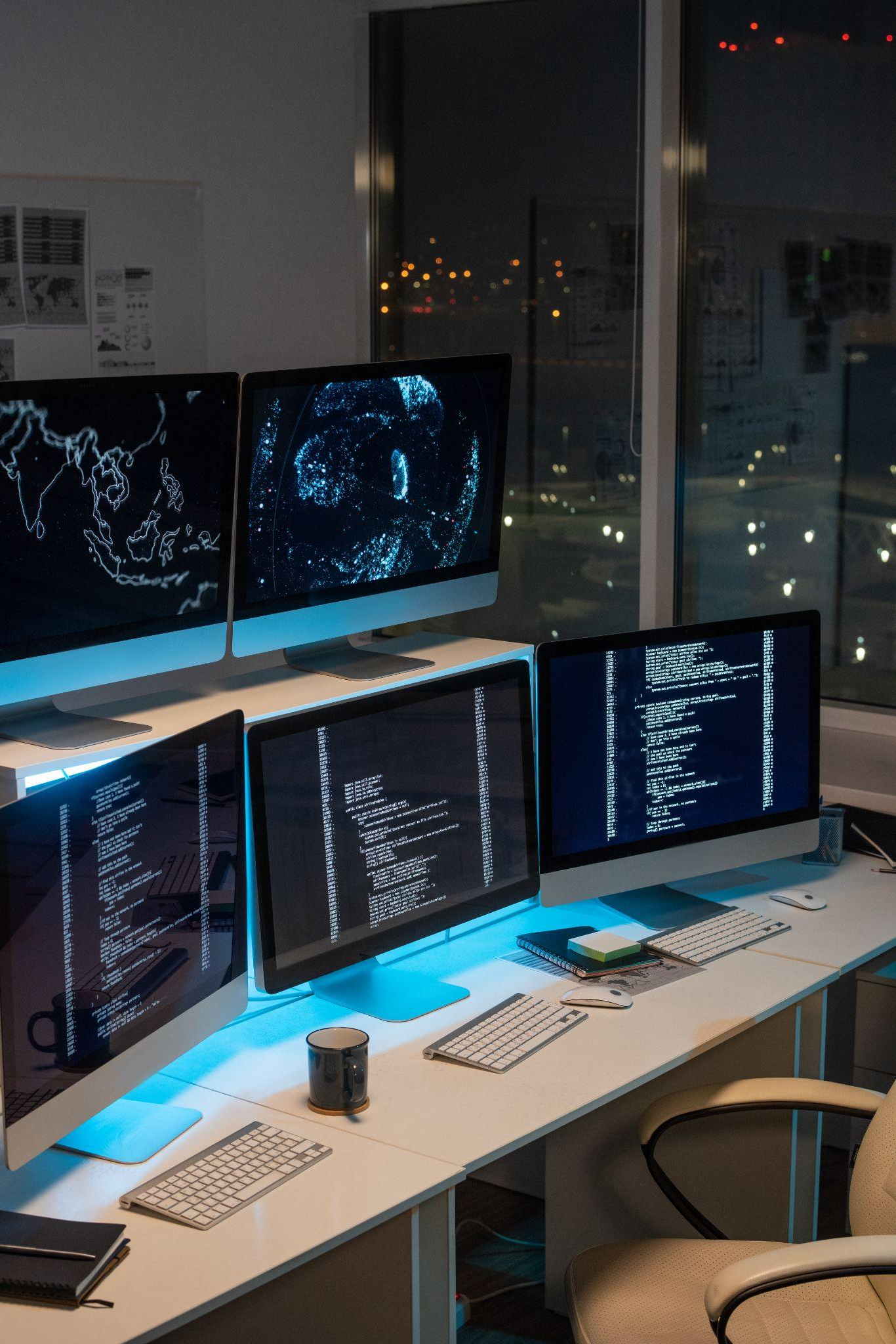 Trabajamos cada día en mejorar nuestra plataforma
Core de Programación
Framework – Laravel
PDO – MySQL
Está diseñado para proveer  un alto nivel de seguridad y eficiencia (https://). 
Protegido para ataques SQL Injection 
Session hijacking, Suplantación de identidad
Hash 512bit para password Bcrypt Encriptación y cifrado SHA 512
CSRF Protección
Administración
1 Certificado Digital SSL Incluido (https://)
Procesador 4 v CPU 
Memoria RAM 2048 MB
 Procesos Multi Hilo  40
I/O 2048 KB/s 
CloudLinux
El sistema que protege los datos de tus sitios web y gestiona los recursos de sistema asignados, garantizando la máxima estabilidad para tu Hosting y evitando ralentizaciones.
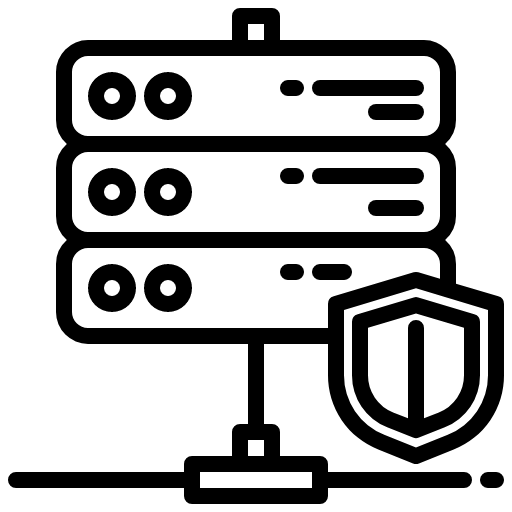 High Technology
Trend Style
Lorem ipsum dolor sit amet, conse lectus
Lorem ipsum dolor sit amet, conse lectus
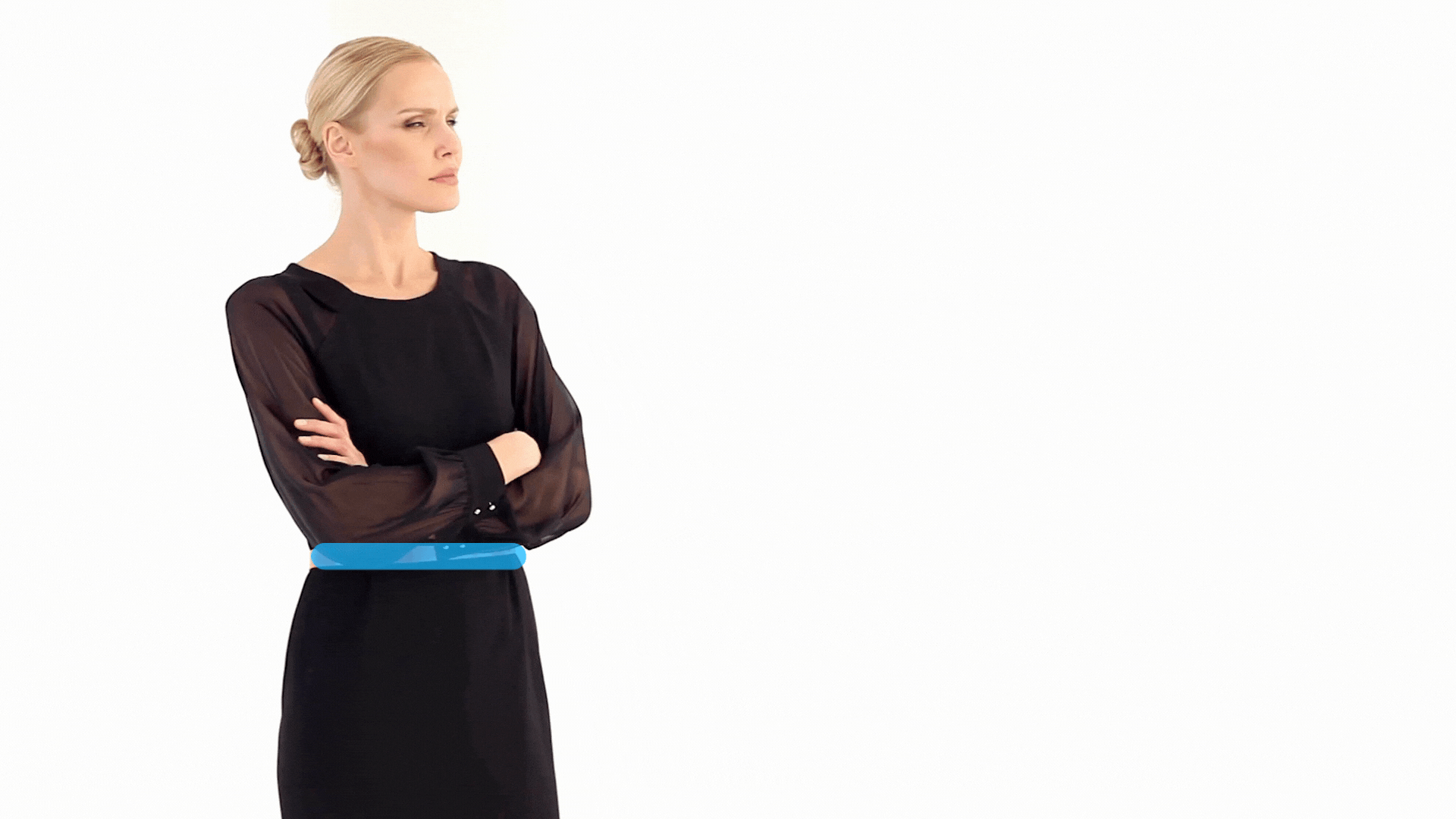 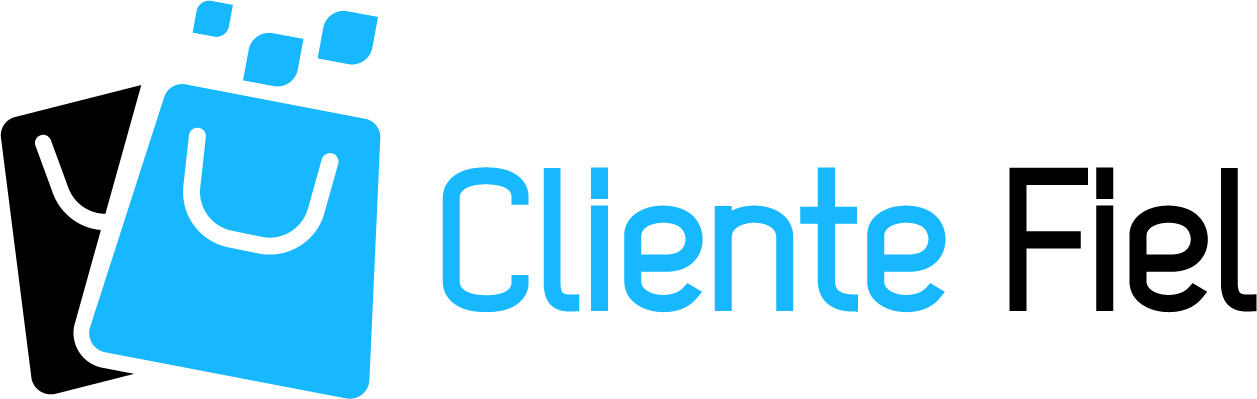 Gracias
Plataforma Bingo Virtual
Teléfono
E-mail
Website
+34 608 20 61 93
www.clientefiel.es
info@clientefiel.es